Learning objectives
Collect data for student’s pulse rates and reaction times
Explain the importance of obtaining large amounts of data
Calculate the range of results
Determine the mean values and explain why it is more reliable
Pulse rates
The range = the highest value – the lowest value

The mean = readings 1 +2 + 3 + 4 + 5 + 6
			6
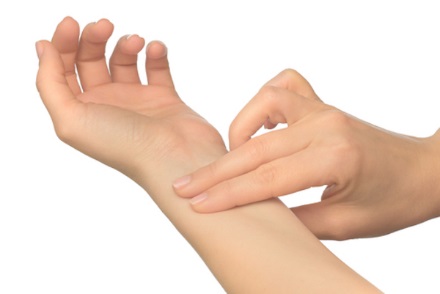 Reaction times
The range = the highest value – the lowest value

The mean = readings 1 +2 + 3 + 4 + 5 + 6
			6
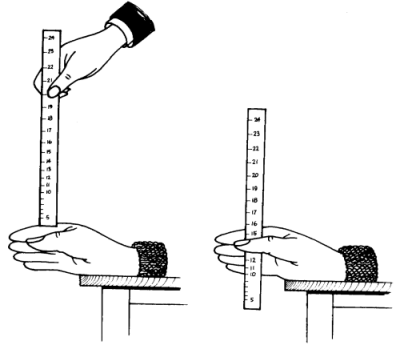 Reaction times
Present your results as a bar chart
Use error bars to show the range of values
Discuss your results
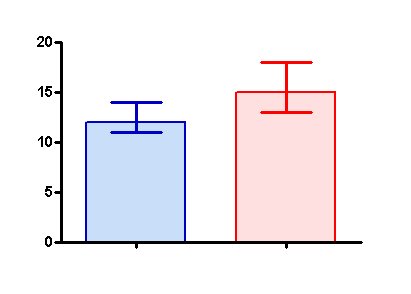